“The King and A Cripple”2 Samuel 9
History	

David was king and the kingdom was 	flourishing  
David remembered his promise to 	Jonathan 
David sought to show "kindness" 	(Hebrew) - suggests "covenant 	faithfulness"
“The King and A Cripple”2 Samuel 9
Mephibosheth - A Man of Humility	

Mephibosheth means "big shame"  
He hid in Lo Debar - "no pasture"  
He sees himself as a "dead dog" - 	disgusting sight and worthless
“The King and A Cripple”2 Samuel 9
Attitude of a Merciful King	

He accepts the humble regardless of 	their shame  
He restores honor and privileges to the 	fallen   
He treats the lame as family
Looking for Parents
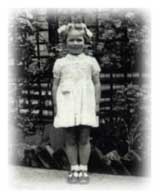 War Children 
 Canada
 More than 40,000
 Born during World 	War II
Winnie Bullen - 4 years old
Winnie hopes somebody may recognize her mother's or father's features in this picture of her at age four. Winnie was left at the doorstep of a police station in January, 1945, and she does not know who her mother or her father are.
Source - Project Roots
“The King and A Cripple”2 Samuel 9
Grow in Grace
Grace reminds us we are lame  
Grace can be multiplied
Grace is more than just salvation
Grace is being loved and invited to 		the table